FGAI4H-R-050-A01
Cambridge, 21-24 March 2023
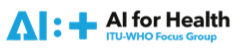 ITU/WHO FG-AI4H Deliverable 10.0
—
Update AI4H use cases: Topic Description Documents 
Eva Weicken, 23. March 2023, Harvard Innovation Labs, Harvard Business School, Cambridge, US
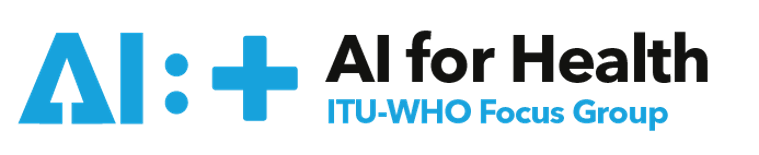 24 topic groups
By March 2023
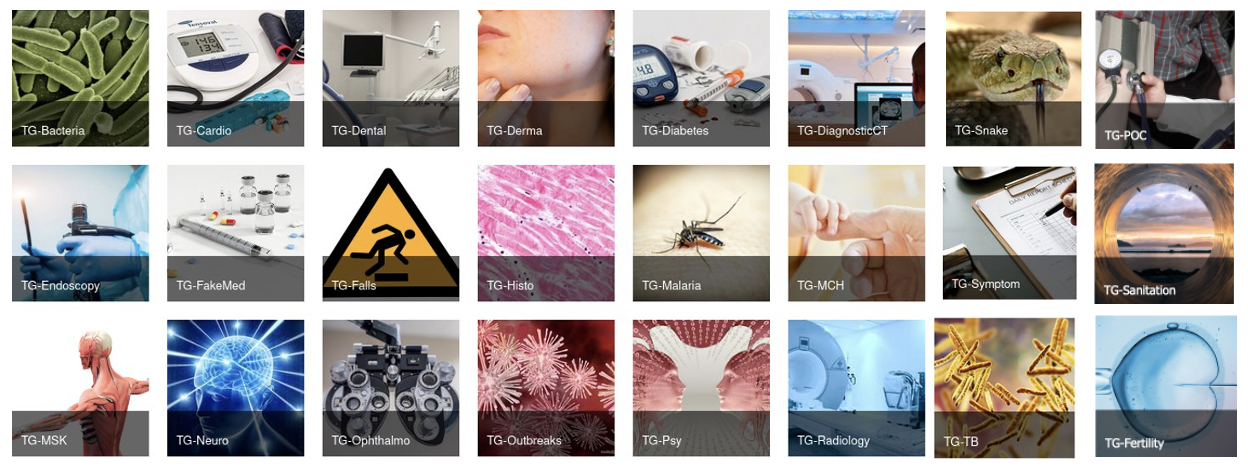 Variety of health use cases in the context of AI
Producing evidence and case studies
Propose harmonized procedures to benchmark AI models
Combine experts & data from various partners
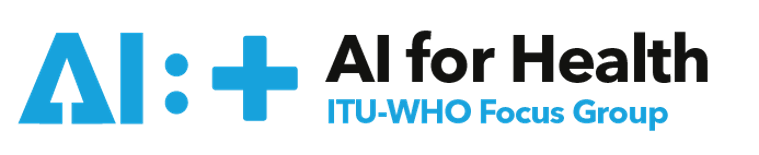 Topic groups organization & output
Topic description documents
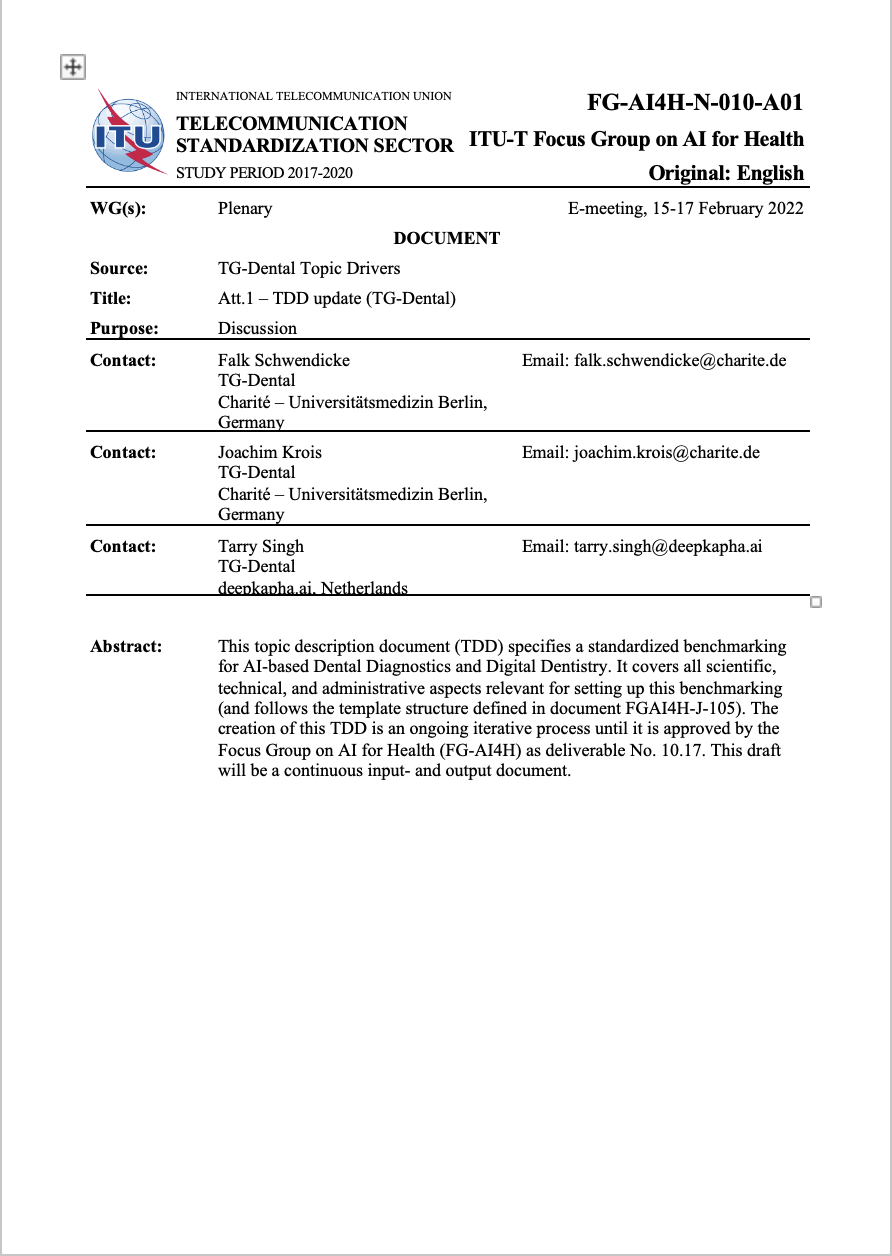 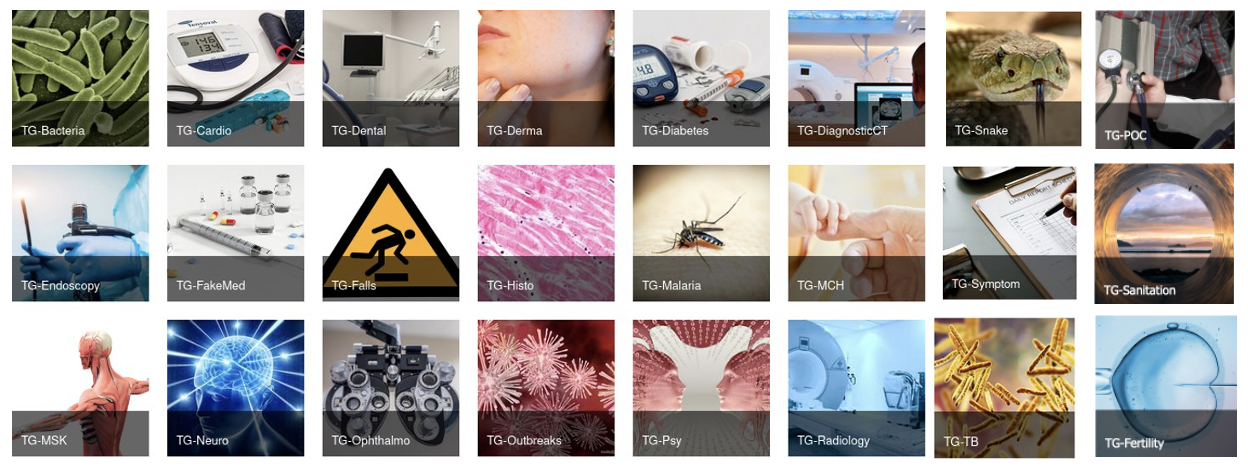 Topic groups (TGs) create output documentation, topic driver coordinate work
Sections on the ethical, technical, clinical, regulatory requirements for the benchmarking 
Categories: Background, features, operations, considerations
Topic description document
template (J-105)
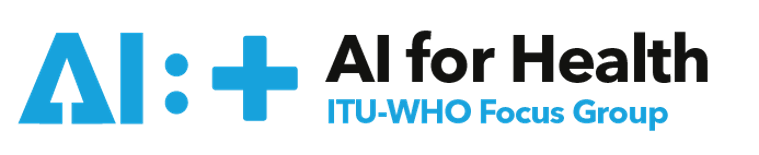 Topic groups x working groups
Matrix structure
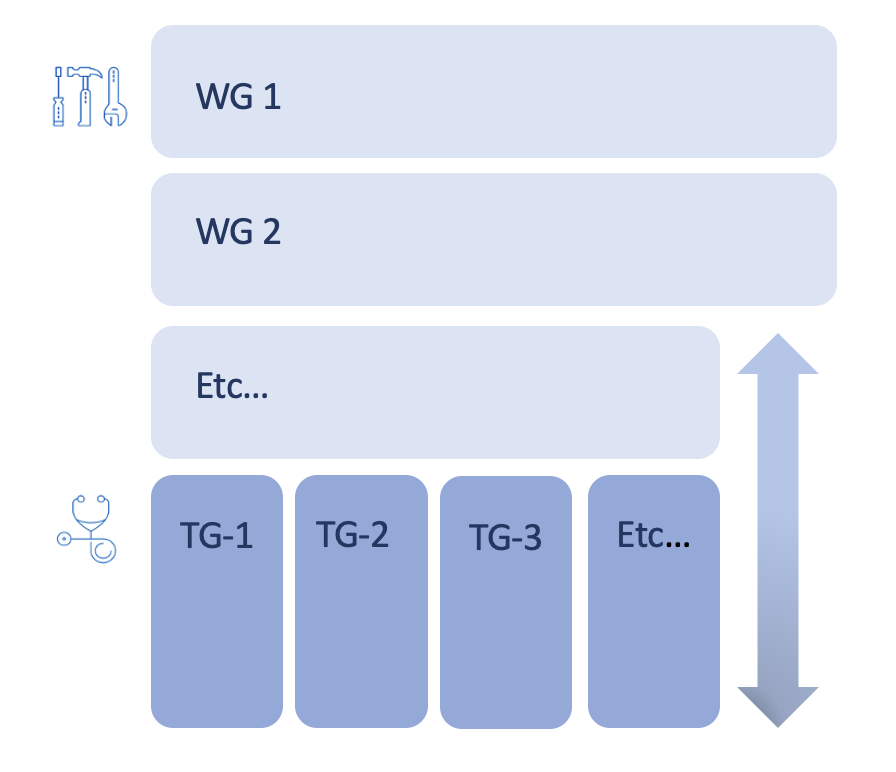 Working Groups
(horizontal) create best practices and guidance documentation for cross cutting topics (ethics, regulation,..)
Topic Groups
 (vertical) apply these within their benchmarking procedure
WG = Working Groups
TG   = Topic Groups
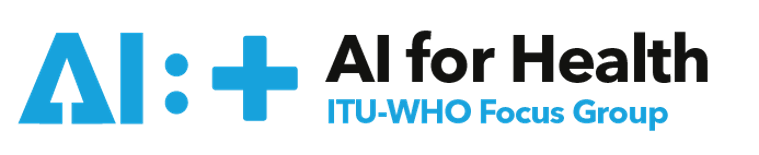 More topic group activities
OCI & AI audits
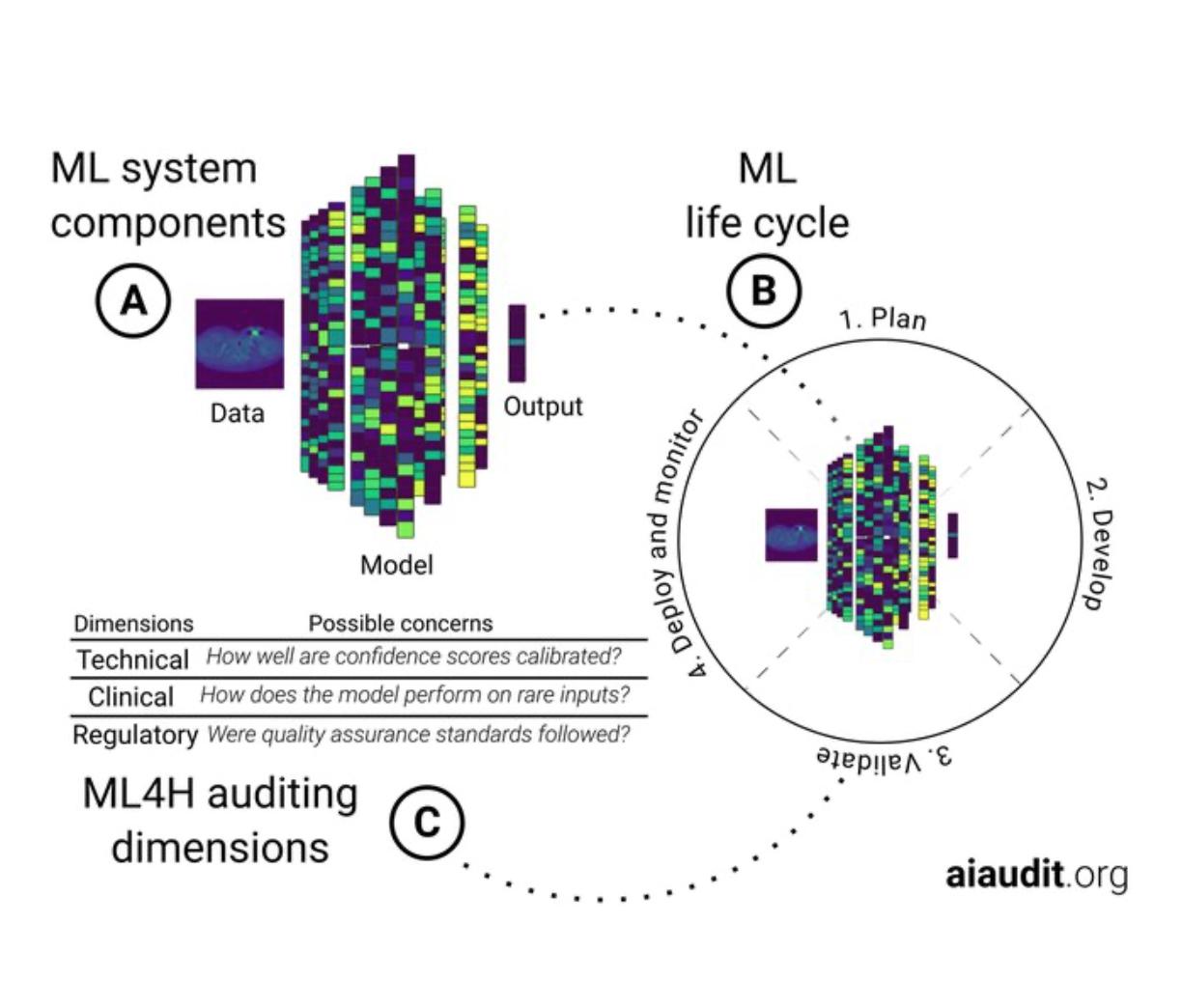 & Open Code Initiative
Topic groups 
Ophthalmology – Malaria – Symptoms – Psychiatry –  Radiology – Neurology – Outbreaks – Dental – Falls …
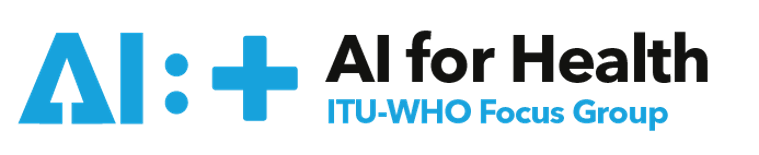 Thank you for your attention!
—